ЯДОВИТЫЕ  ГРИБЫ
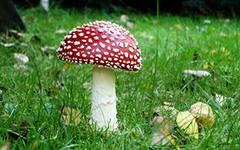 БЛЕДНАЯ ПОГАНКА
Бледная поганка выглядит вполне невинно, но она смертельно ядовита. В ней содержатся токсины, спосо-
бны  убить человека всего за шесть часов. Эти токсины поражают почки и печень.
Вот растет поганка бледная,
Ёе обходит даже ёж,
Для здоровья очень вредная-
Лучше ты её не трожь!

(Как ты думаешь , почему нельзя собирать бледные поганки?)
МУХОМОР
Мухомор содержит ядовитое
вещество мускарин,вызываю
щее боли в желудке и судор
ги, а в некоторых случаях даже смерть. Яркая окрас-
 ка мухомора предупреждает о том, что он ядовит.



Гриб не варят, не едят.
В крапинку его наряд.
Снизу — кружево-узор.
Это — красный... (мухомор)
СТРОЧОК
Строчок содержит токсин 
  гиромитрин , вызывающий сильные  боли в желудке. 


Этот гриб найдешь весной
  На  опушечке  лесной.
Весь в морщинках старичок 
С именем смешным... (строчок)
ЛОЖНЫЙ ОПЕНОК
Скромный, тоненький и бледный... Этот гриб, представьте, вредный. Попадёт грибочек в суп – Вас в больницу увезут. Потому что ядовитый, И на всех вокруг сердитый. (ложный опенок)
САТАНИНСКИЙ ГРИБ
Это очень опасный ядовитый гриб, даже небольшое количество сырого гриба способно вызвать тяжелое расстройство пищеварительной системы. Его токсичность не исчезает даже после кулинарной обработки.